Макет города Нижнего Тагила
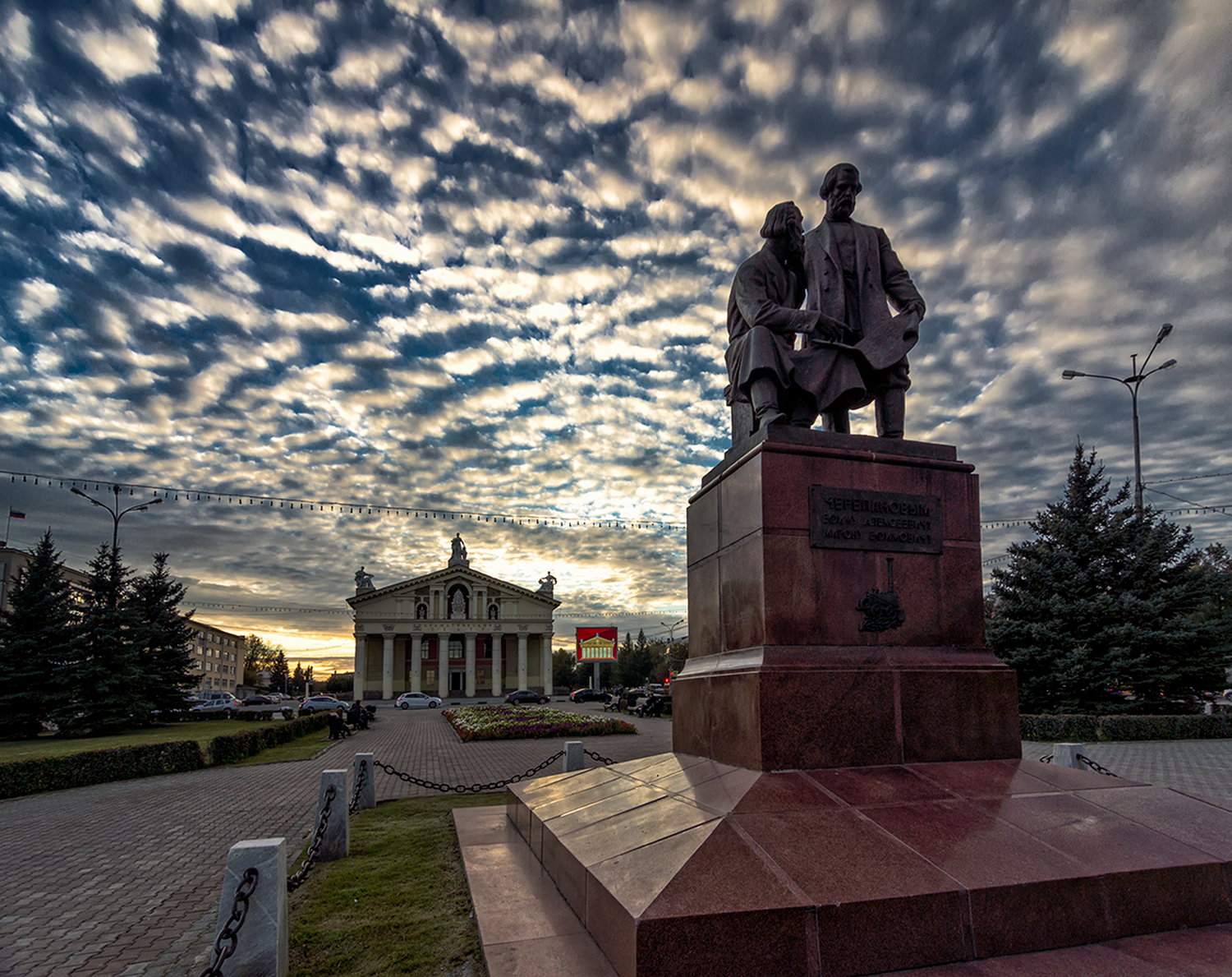 Воспитатели:
Ковалькова Е.Ю.
Наливай А.А.
МАДОУ д./сад «Детство» №204
Тема проекта: Макет города Нижний ТагилНаправление : творчество Возрастная группа: 6-7 лет
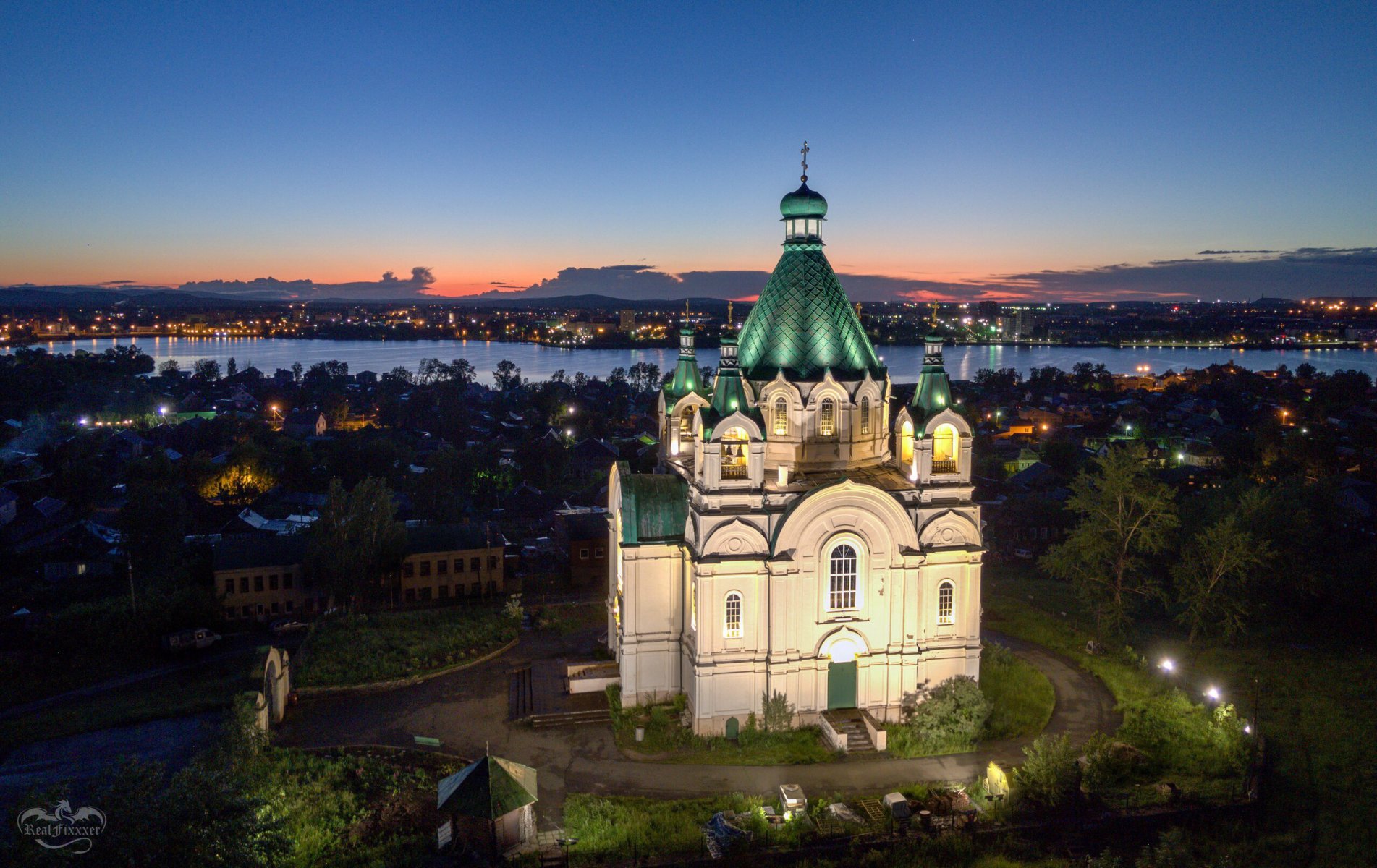 Цель: Создать макет культурных достопримечательностей родного города Нижнего Тагила.Задачи:Образовательные:-обогащать знания детей о достопримечательностях города таких как «Лисьегорская башня», «Первый паровоз в России», «Цирковая арена».Воспитательные:-воспитывать чувства гордости за свою малую родину и нацию.Развивающие:-развивать чувство собственного достоинства как представителя своего народа.
Подготовительный этап:
Сбор и систематизация информации.
Беседы по теме «Достопримечательности моего города», «Лисьегорская башня».
Просмотр иллюстраций о городе.
Чтение художественной литературы.
Оформление выставки
 «Салют победы в моём городе».
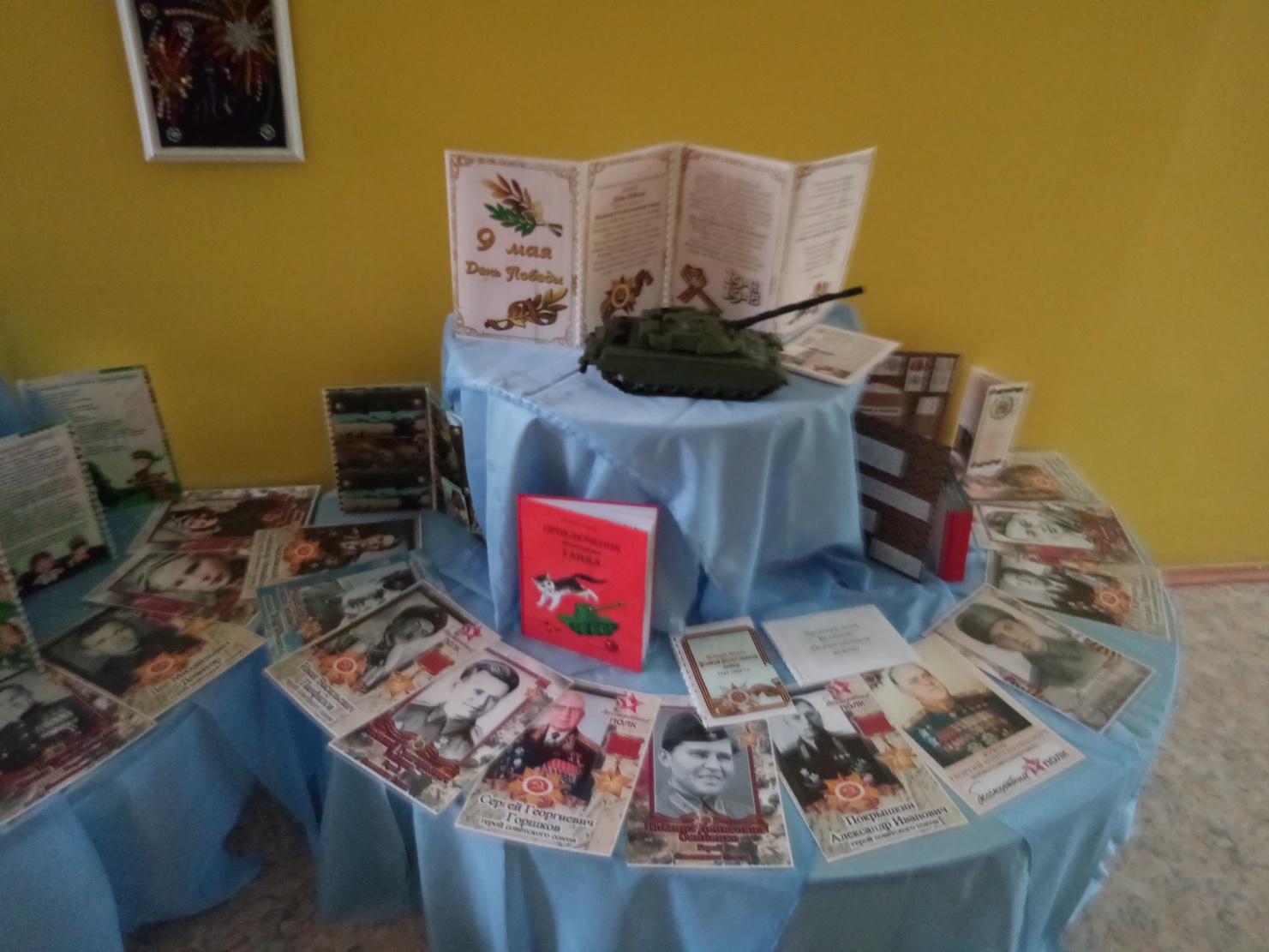 Основной этап:
Процесс изготовления макетов достопримечательностей города Нижний Тагил:

Лисьегорская башня;
Дворец ледового спорта;
Завод УВЗ;
Цирк;
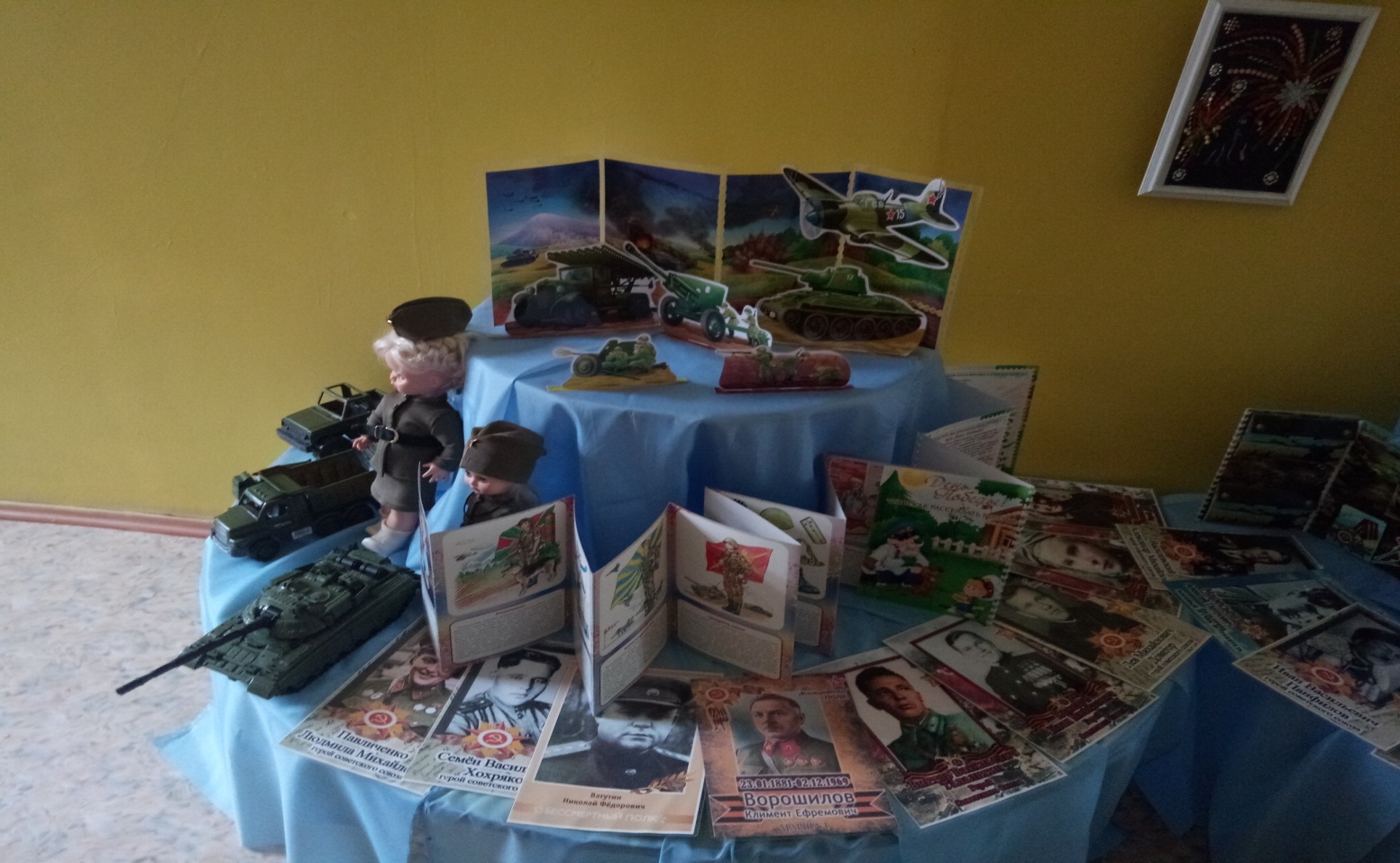 Процесс изготовления макета «Цирк».
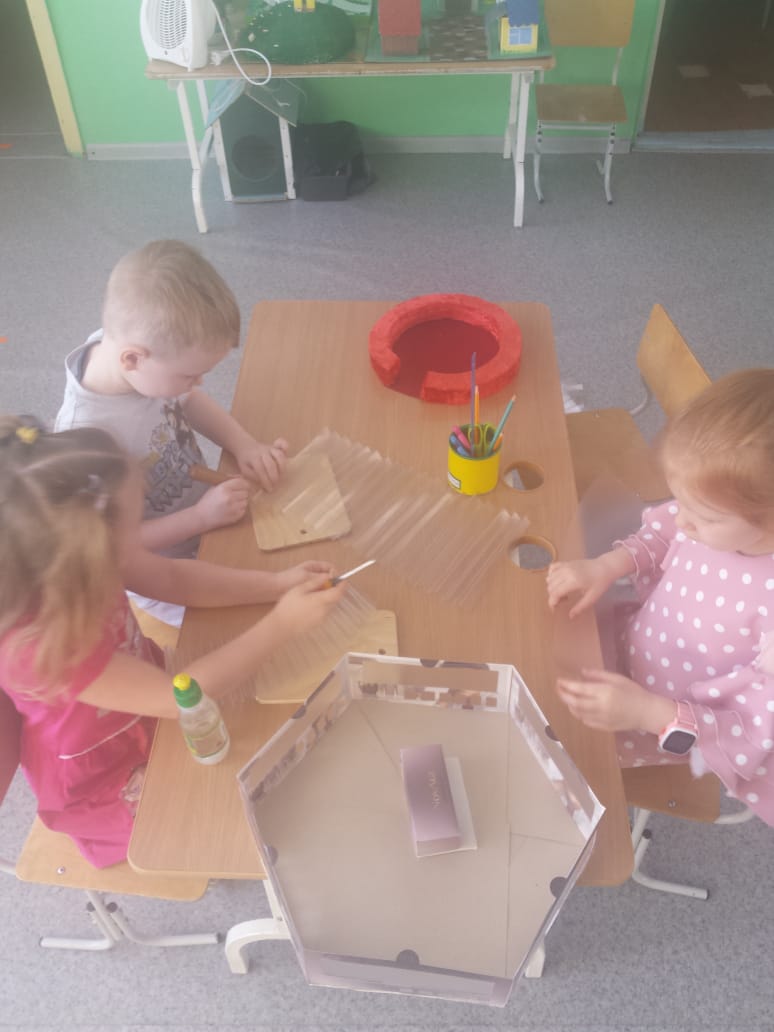 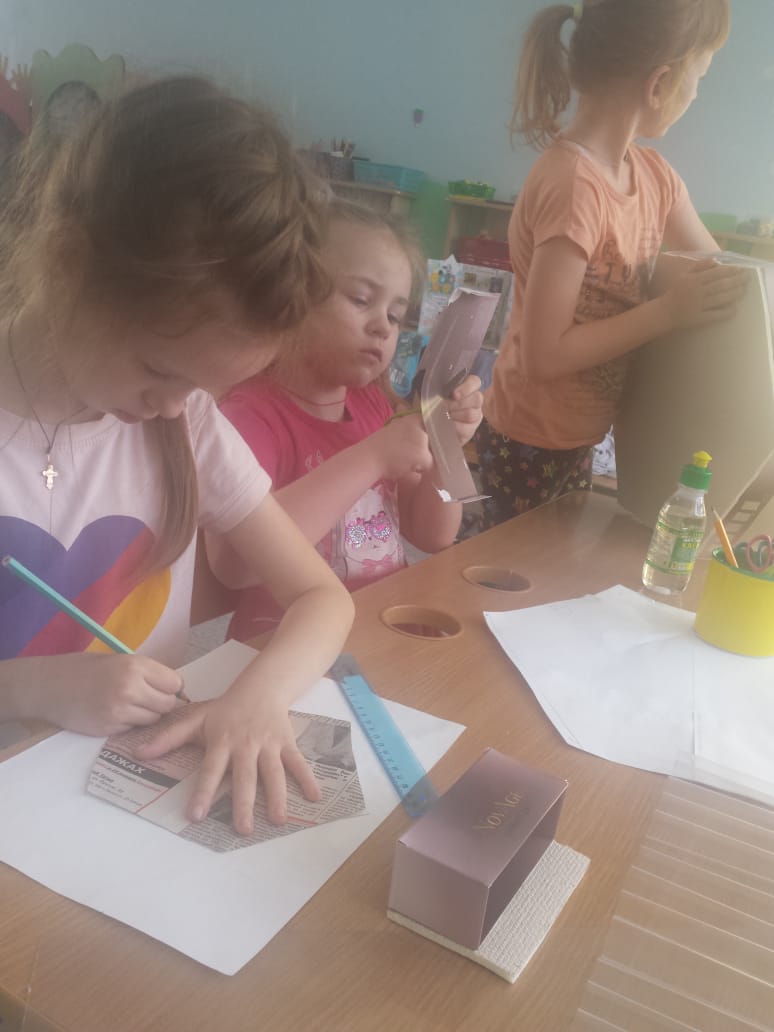 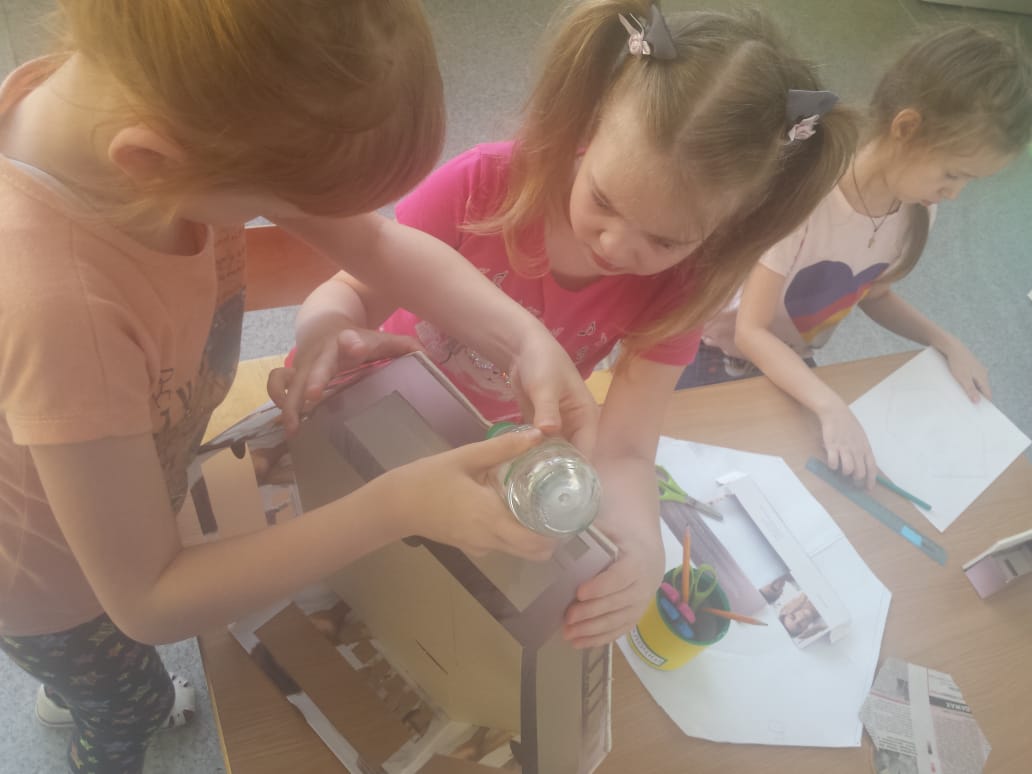 Заключительный этап:Выставка макетов достопримечательностей города.
«Дворец ледового спорта»
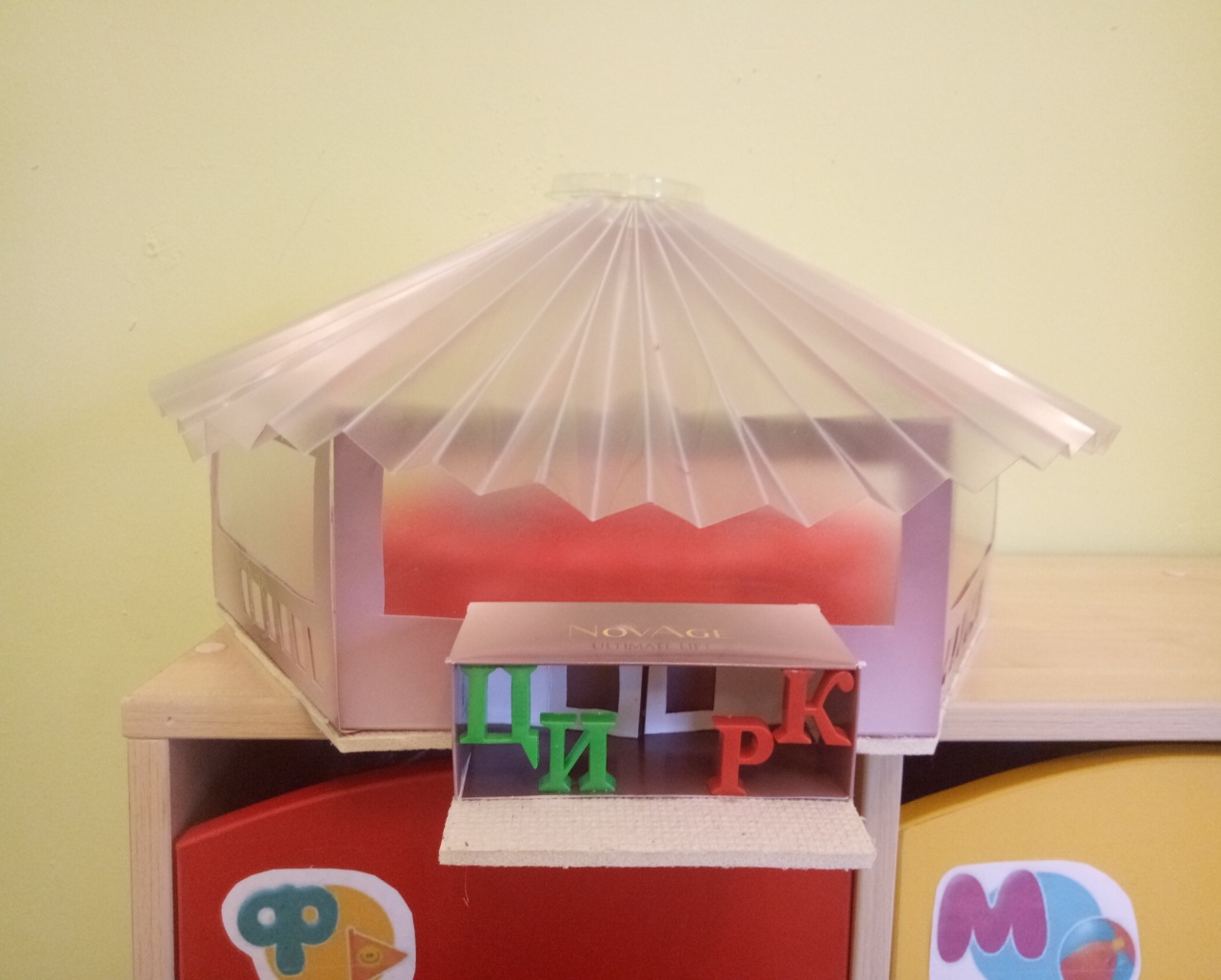 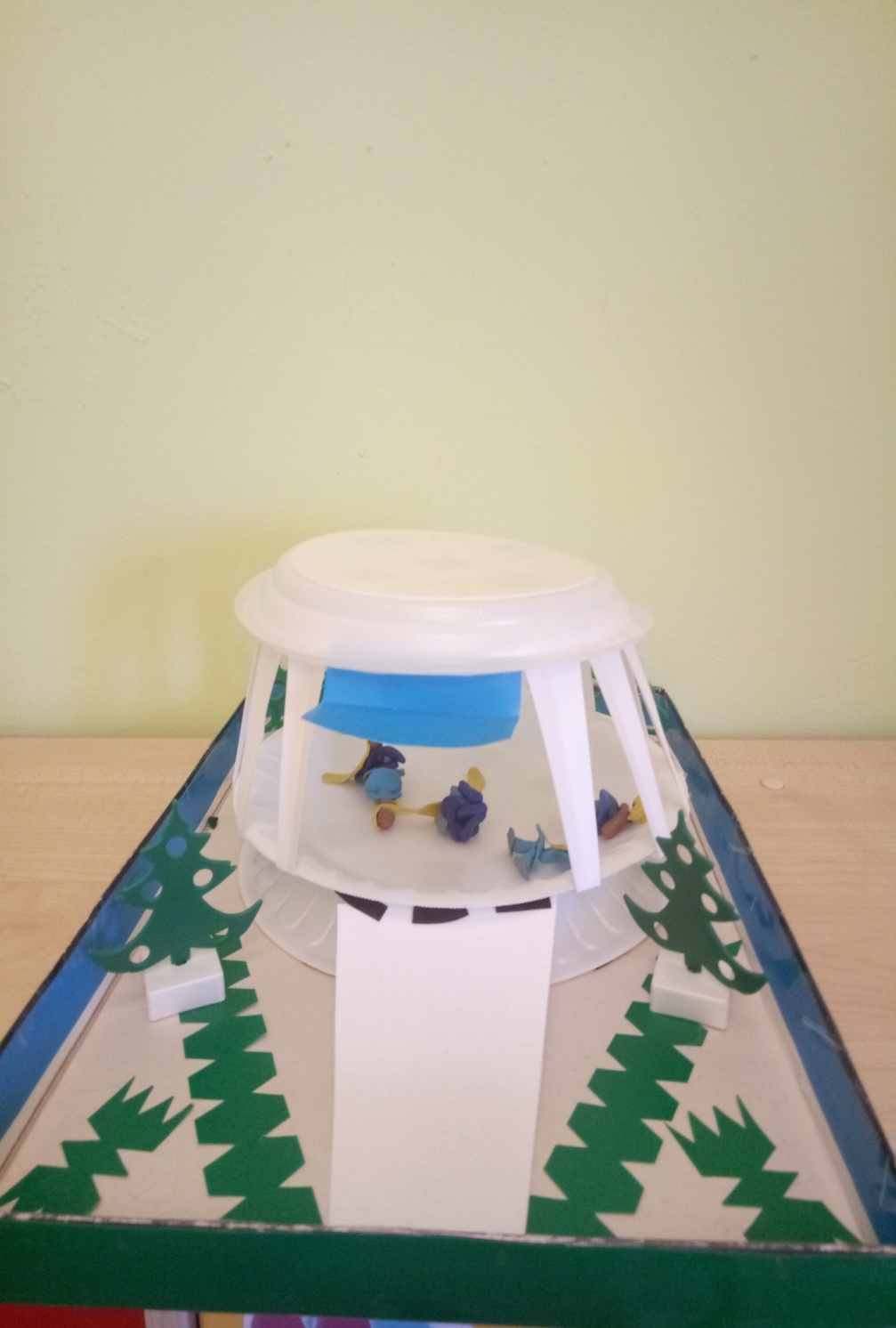 «Цирк»
«Лисьегорская башня».
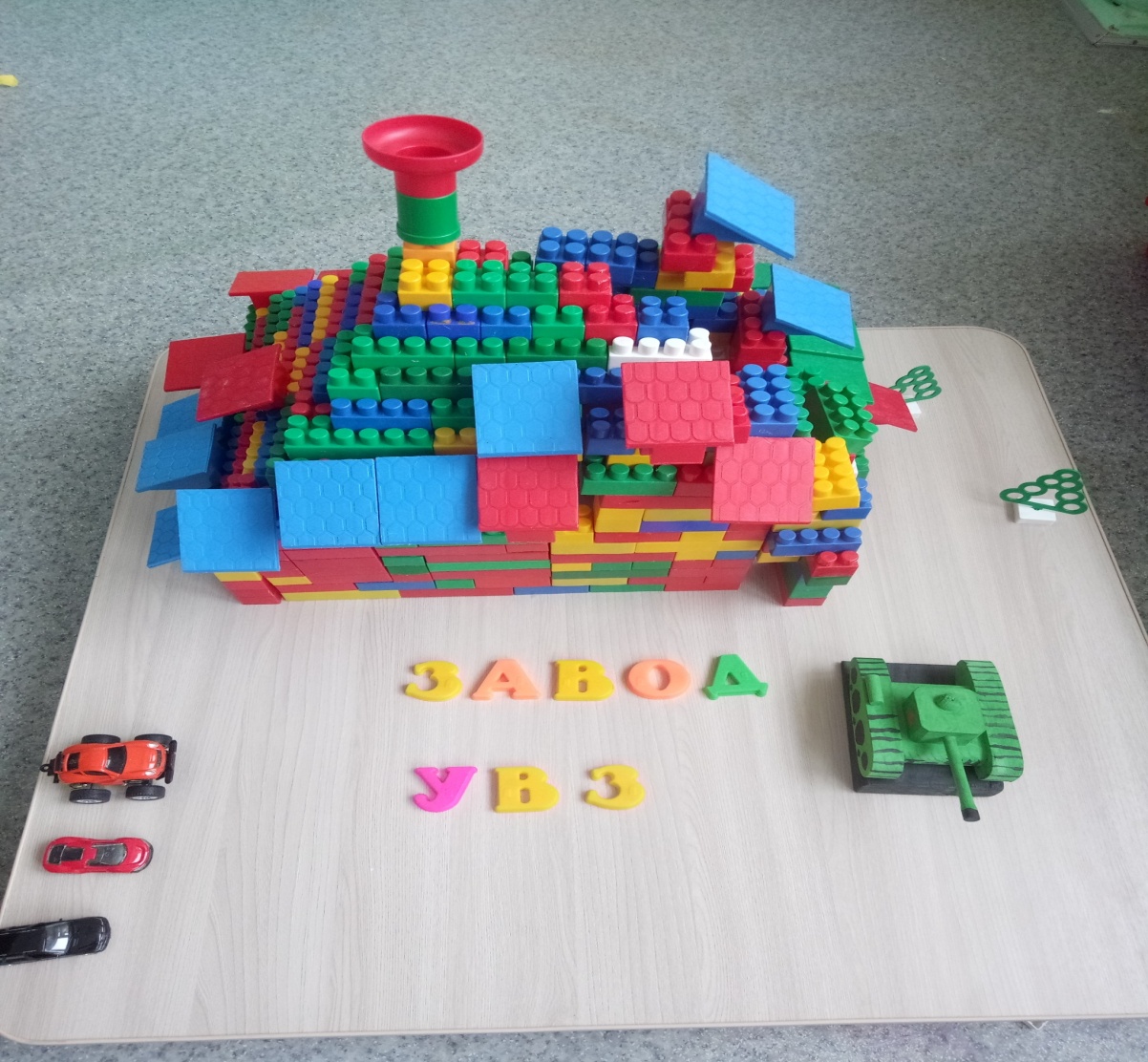 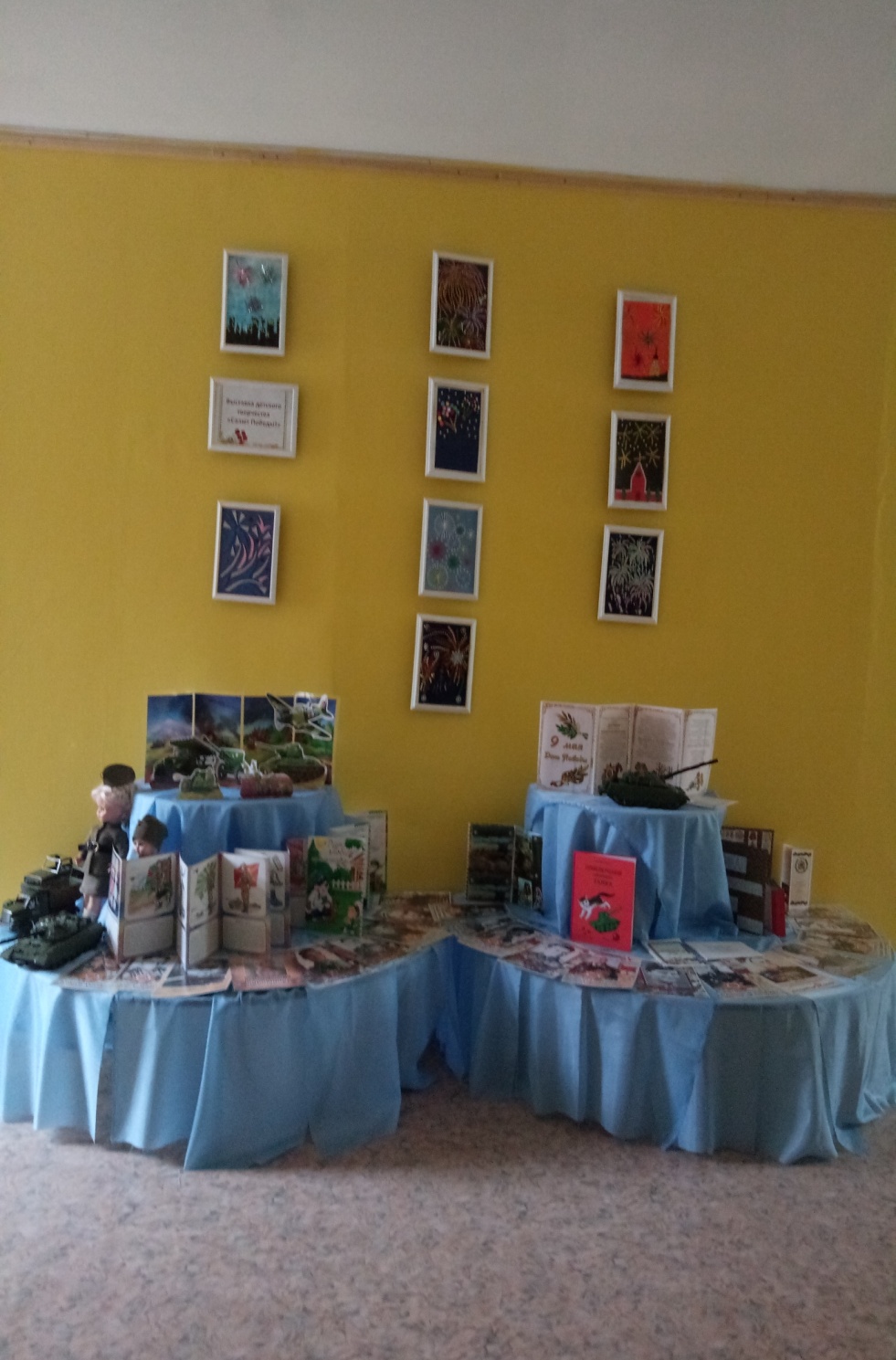 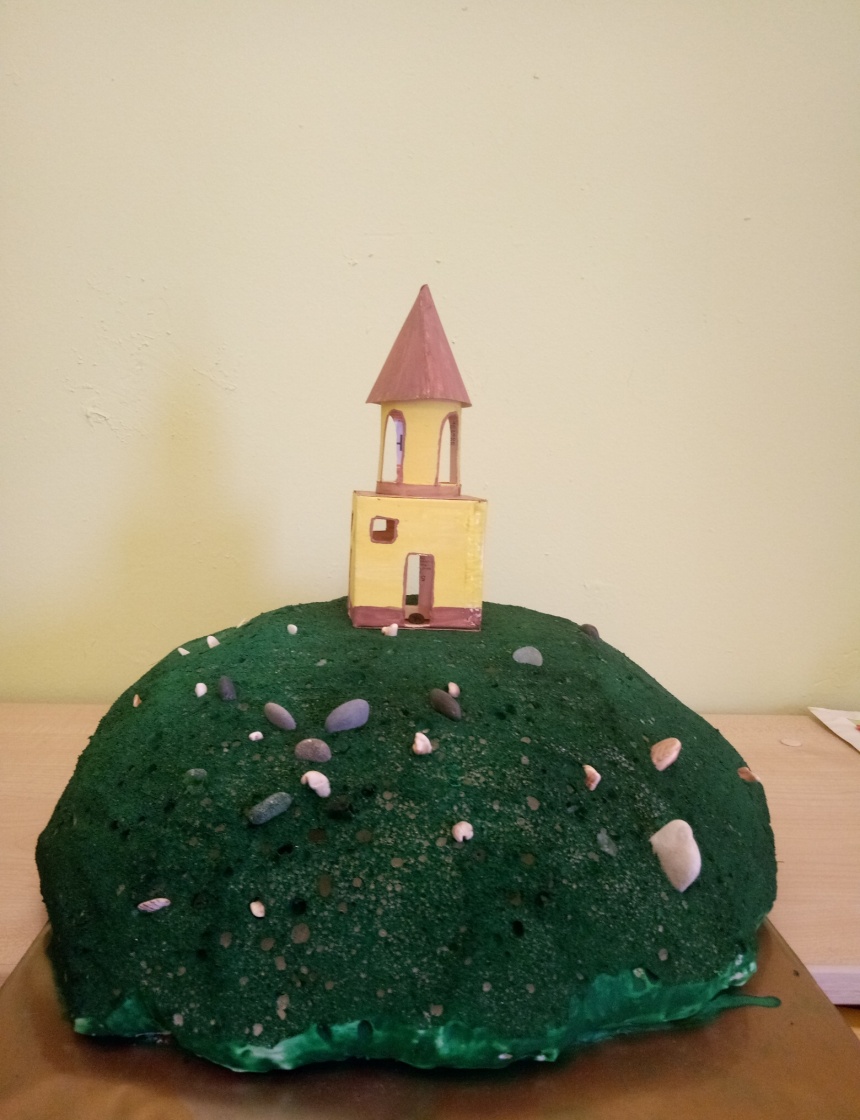 Завод УВЗ